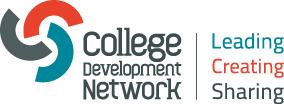 SHTA Conference16 June 2017
Kate Mathieson
Food & Drink Subject Mentor
College Development Network
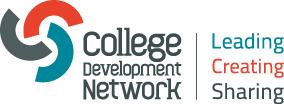 Food & Drink Network
Our aims:
Raise the profile of the whole food and drink supply chain in our colleges
Raise awareness of the links between industry needs, curriculum areas and career opportunities to college students 
Create the motivated, skilled workforce of tomorrow
Promote study of industry-relevant subjects in schools and colleges
Help develop relevant qualifications and articulation links
Developed professional development and resources for teachers and lecturers 
Facilitate supportive school, industry, college and university    working relationships
Job opportunities 14/6/2017 on several websites:
New Product Technologist £26,000
Innovations Development Chef £35,000
Sales Executive with background in NPD £30,000 + car
Operations and Events Manager with catering background £38,000
Food Technologist - £25,000
Account Manager with knowledge of Baking- £33,000 + bonus+car
Ingredient Sourcing Executive with fluent German £28,000
Export Controller with knowledge of Cantonese £32,000
National Progression Award (NPA) Food Manufacturing - Level 6 SCQF
The Qualification
Excellent overview of industry
Can be delivered to senior phase pupils in school, at college or      alongside Apprenticeships to existing employees
4 Units = 24 SCQF Credits
Modern, relevant qualification reflecting current practices
The Units
Food Production
Fundamentals of Food Science
Commercial and Social Drivers in the Food Industry
Sustainability
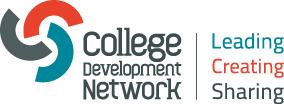 Food Manufacturing CPD
Based on the 4 units of the NPA + Introduction, Factory Visit and Classroom Projects
SCQF Credit rated at level 8
Developed in partnership with UHI Perth College and FDF Scotland
Piloted 16/17 with 5 Perthshire Schools
Now available for delivery in other regions
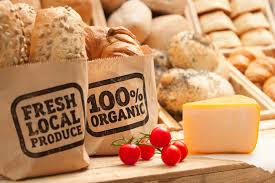 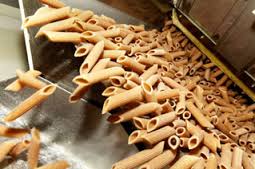 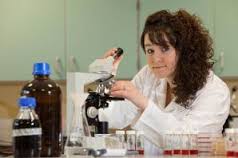 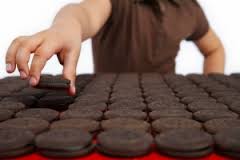 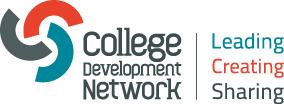 Food & Drink Network
8 food and drink showcase events run in colleges
 Sound format for future regional events showcasing schools,  colleges, industry collaboration and opportunities
 National Food & Drink Careers Expo Murrayfield 14th September
 Online teaching resources available for next term
 Part of wider Food Education partners network – all working for   same goals
 Take up of NPA Food manufacturing rising slowly
 CPD Developed and pilot delivered, evaluated and credit rated
 Involved in the redevelopment of several HNC/D qualifications to reflect   industry needs
How the world is changing
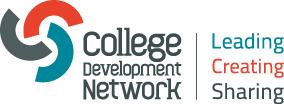 Rural Food Industry growth through diversification – chef owned butchers, “destination” outlets
Rise in artisan foods, beers, gins – small is beautiful!
Food trends changing faster than ever with more international flavours
Rise in Agritourism, Food Tourism and Cookery Schools
Retailers catering to sophisticated eat-in trends – all have development chefs in rising numbers and own production facilities
Chef branded outlets in our airports, food courts, hub dining
Increase in trend for delivered ingredients boxes
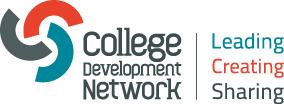 Food and Drink from field to fork - 
Exciting Times - Exciting Opportunities – Exciting our Young People
Kate Mathieson
Food & Drink Subject Mentor, College Development Network

07760 368001 or e-mail kate.mathieson@cdn.ac.uk

Check out our website:
http://www.collegedevelopmentnetwork.ac.uk/networks-projects/food-drink/